Huang et al., Improved representation of surface spectral emissivity in a global climate model and its impact on simulated climate, J. Climate, in press, doi:10.1175/JCLI-D-17-0125
Why to do this study?
To reduce a structural uncertainty in ESM
Reality: spectrally dependent surface emissivity
Mainstream ESMs:  blackbody or graybody (constant surface emissivity)
How to carry it out?
Developed a global surface spectral emissivity data set 
Incorporated it into the ESM with assured energy balance
Major conclusions 
(1) It can help alleviate the cold bias and overestimates of sea ice in the high latitudes in the original ESM.
(2) Sea-ice emissivity feedback is two orders of magnitude smaller than the surface albedo feedback.
Fully-coupled run (30-year mean difference
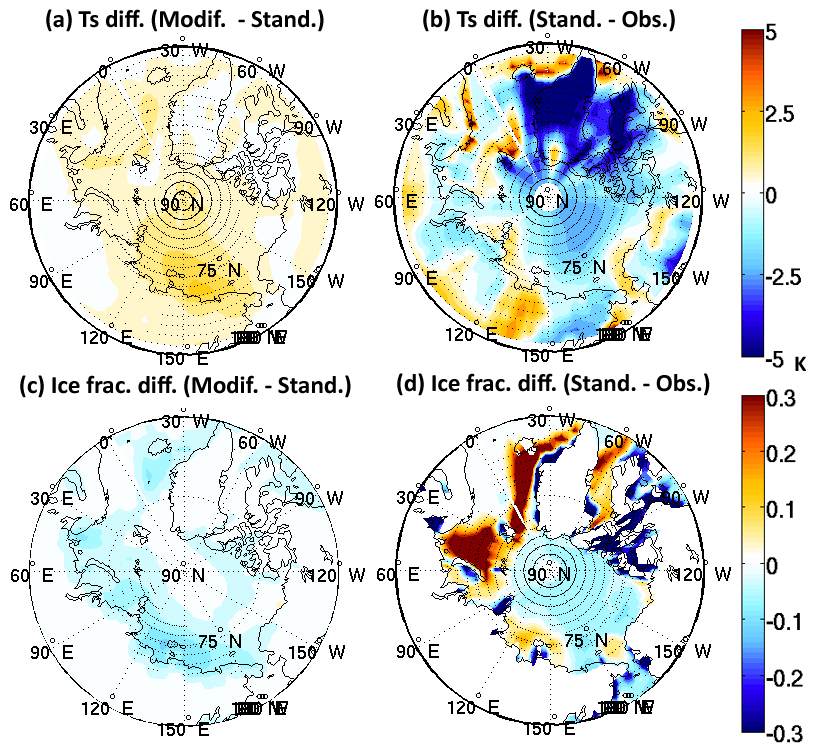 Ts: surface skin temperature  Ice frac: sea ice coverage